Instituto Nacional de Reforma Agrária - Incra
Mesa Específica - propostas
Abril/2024
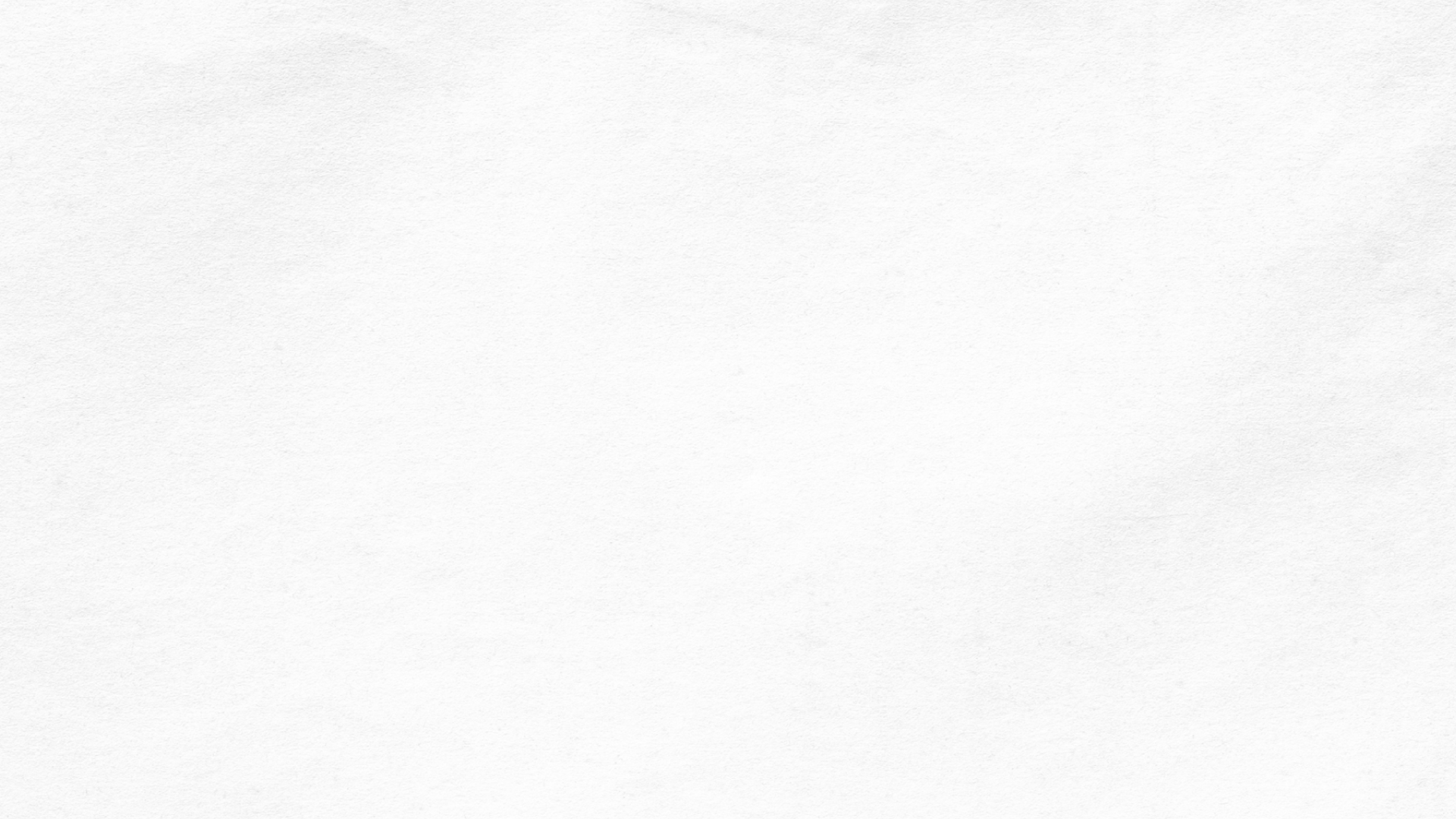 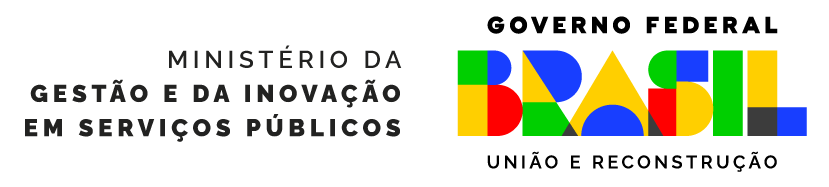 Quadro de pessoal do Incra
Fonte: Painel Estatístico de Pessoal. Dados referentes a fev/2024.
2
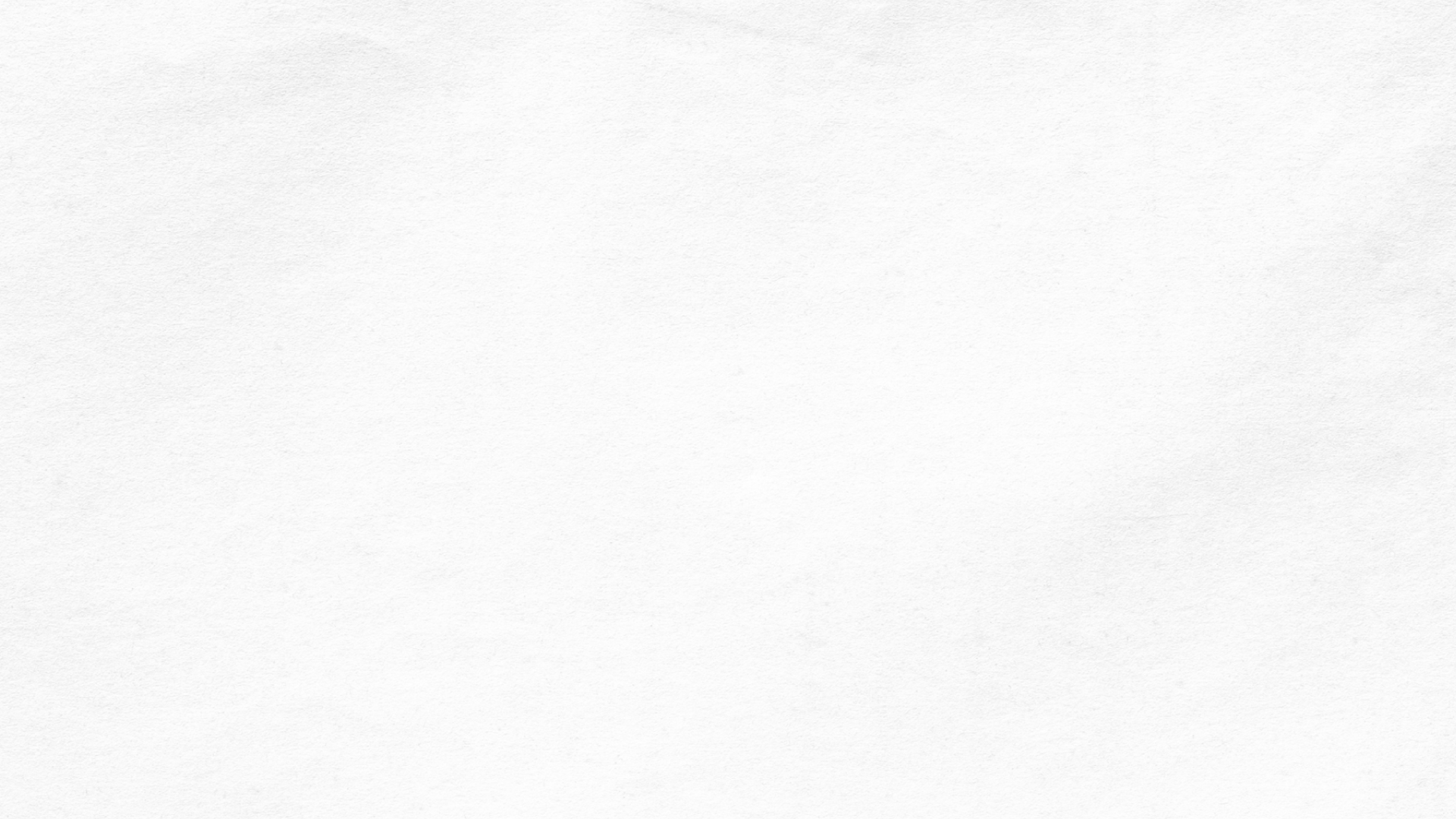 Quadro de pessoal do Incra - NS
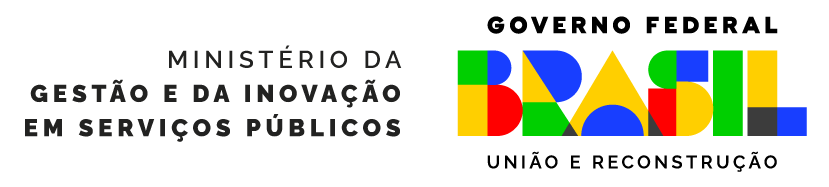 3
Fonte: Painel Estatístico de Pessoal. Dados referentes a fev/2024.
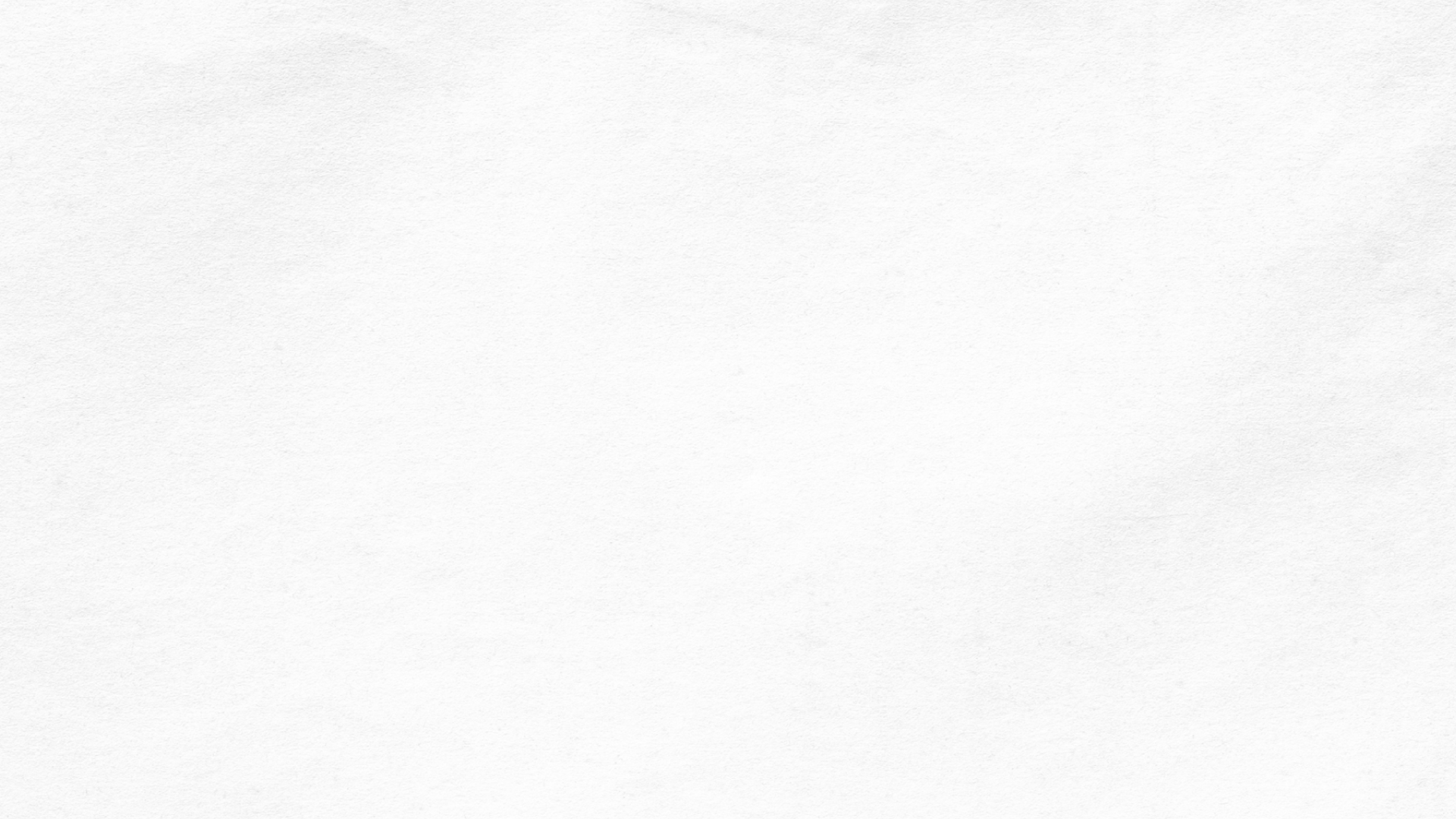 Quadro de pessoal do Incra - NI
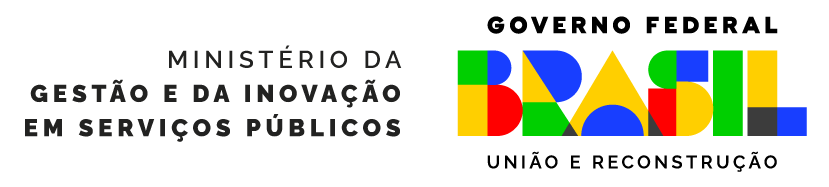 4
Fonte: Painel Estatístico de Pessoal. Dados referentes a fev/2024.
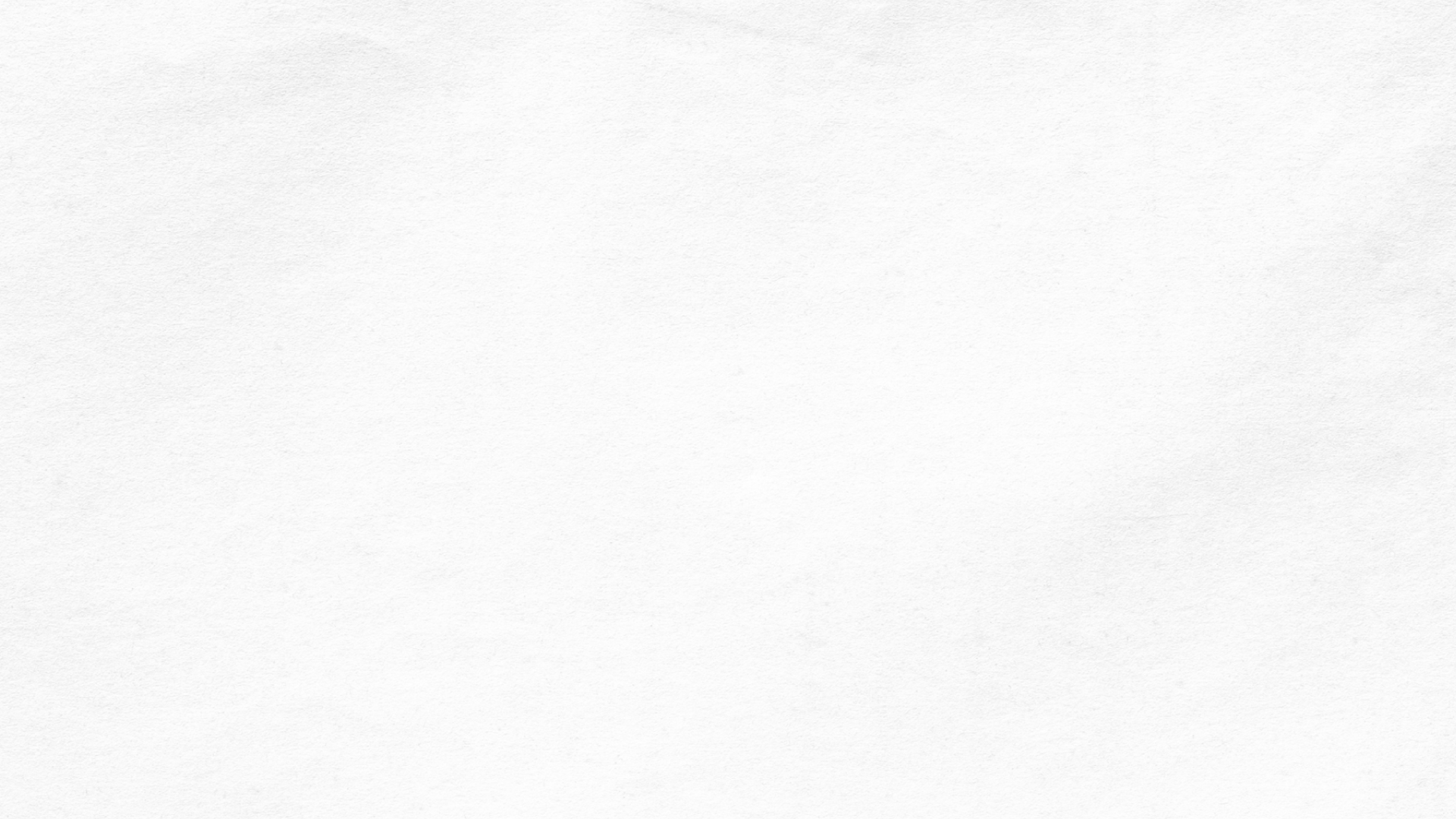 Quadro de pessoal do Incra - NA
Fonte: Painel Estatístico de Pessoal. Dados referentes a fev/2024.
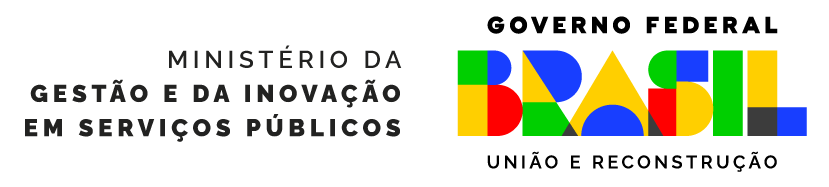 5
Propostas para o Plano de Carreira dos Cargos de Reforma e Desenvolvimento Agrário:
Manutenção do Plano de Reforma e Desenvolvimento Agrário (Lei 11.090/2005);
Reestruturação do Plano de Carreira por meio de:
Alargamento da estrutura de 16 para 20 níveis;
Reajuste remuneratório que garante reajuste real ao longo do período 2023/2026;
Valorização da relação VB/GD ao longo da tabela;
Aproximação dos salários de entrada de NS (Analista e Perito);
Aproximação remuneratória ao longo da tabela entre cargos de NS (Analista e Perito);
Transversalização do Plano de Carreira para órgãos e entidades que atuam nessa política (Incra e MDA – avaliar se outras tb);
Órgão supervisor sugerido: INCRA.
Proposta de Tabelas - Plano de Carreira dos Cargos de Reforma e Desenvolvimento Agrário (ATUAL)
Proposta de Tabelas - Plano de Carreira dos Cargos de Reforma e Desenvolvimento Agrário (2025/2026)
Proposta de Tabelas - Plano de Carreira dos Cargos de Reforma e Desenvolvimento Agrário (2025/2026)
Proposta de Tabelas 
Plano de Carreira dos Cargos de Reforma e Desenvolvimento Agrário 
Nível Intermediário (ATUAL)
Plano de Carreira dos Cargos de Reforma e Desenvolvimento Agrário
Nível Intermediário (2025/2026)
Plano de Carreira dos Cargos de Reforma e Desenvolvimento Agrário
Nível Intermediário (2025/2026)
Proposta de Tabelas 
Plano de Carreira dos Cargos de Reforma e Desenvolvimento Agrário 
Nível Auxiliar (ATUAL)
Proposta de Tabelas 
Plano de Carreira dos Cargos de Reforma e Desenvolvimento Agrário 
Nível Auxiliar (2025/2026)
Propostas para Carreira de Perito Federal Agrário:
Alongamento da estrutura de 16 para 20 níveis;
Reajuste remuneratório que garante reajuste real ao longo do período 2023/2026;
Valorização da relação VB/GD ao longo da tabela: Antes: 45%; Proposta 50%;
Aproximação dos salários de entrada de NS (Analista e Perito);
Aproximação remuneratória ao longo da tabela entre cargos de NS (Analista e Perito);
Consulta Conjur: conversão do cargo de PFA em cargo com atribuições ajustadas, futuros concursos não mais restritos à formação exclusiva de engenheiro agrônomo;
Transversalização do Plano de Carreira para órgãos e entidades que atuam nessa política (Incra, MDA – avaliar se outras tb);
Órgão supervisor sugerido: INCRA.
Proposta de Tabelas -  Carreira de Perito Federal Agrário: (ATUAL)
Proposta de Tabelas -  Carreira de Perito Federal Agrário: (2025/2026)
Proposta de Tabelas -  Carreira de Perito Federal Agrário: (2025/2026)
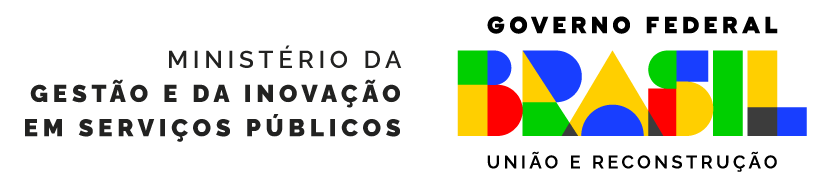